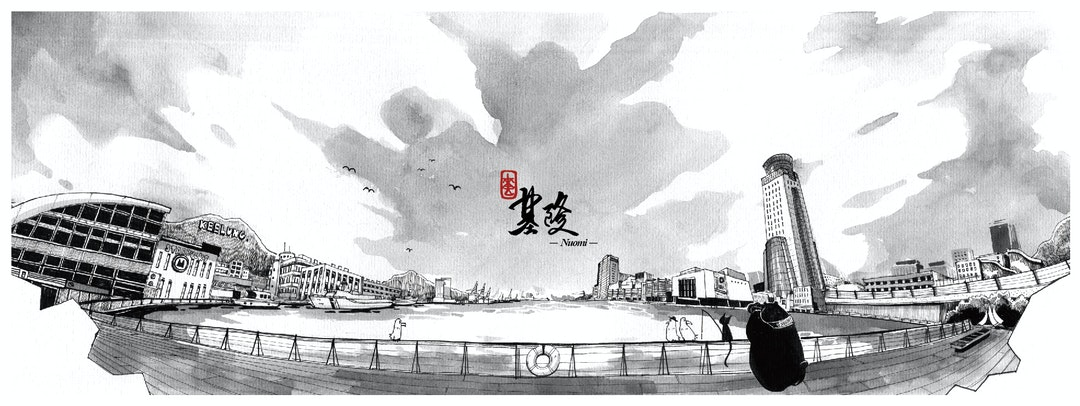 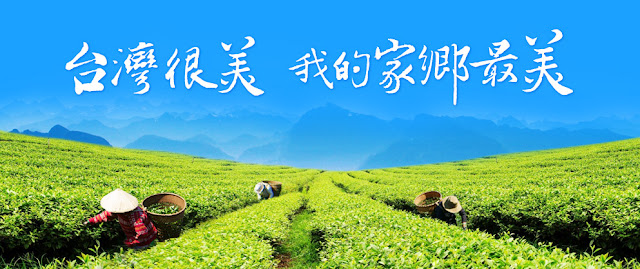 基隆市東光國小110學年度四年級社會領域多元評量
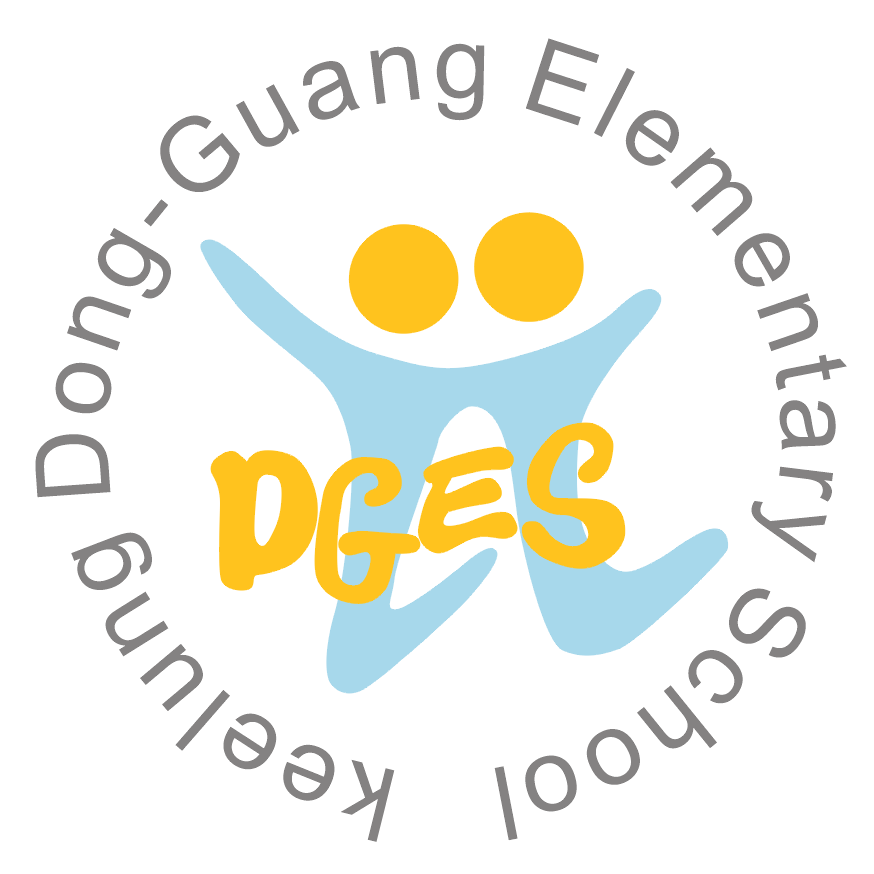 主題：家鄉的開發
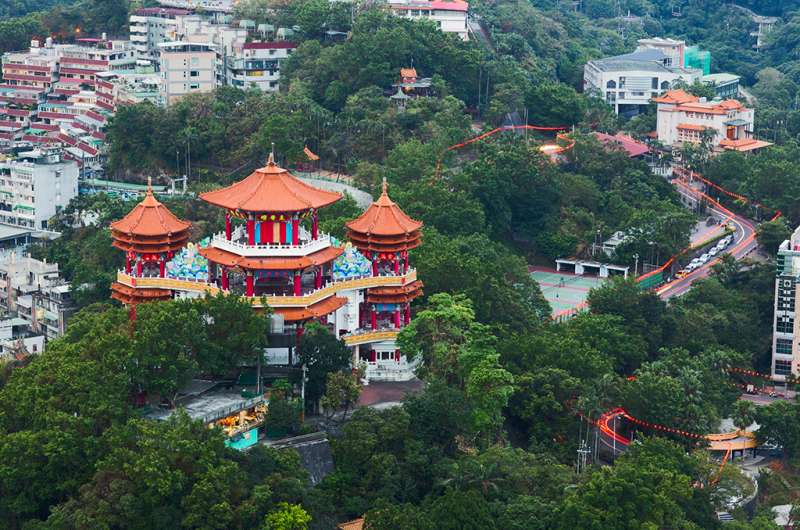 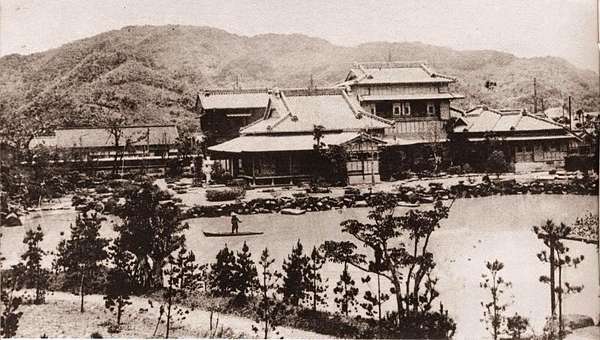 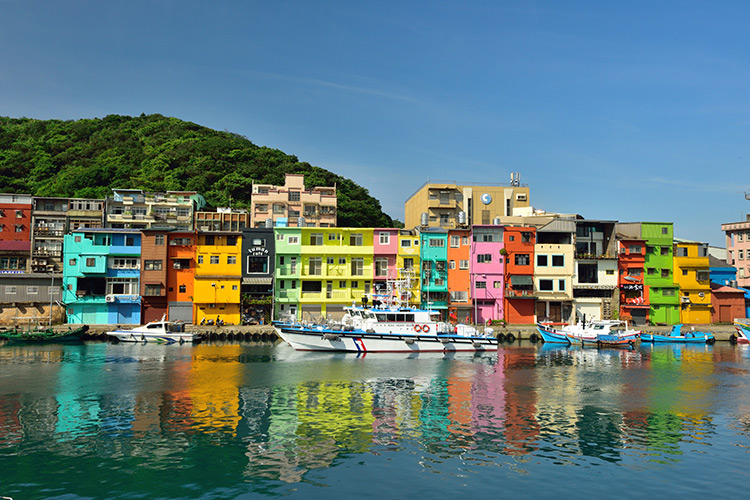 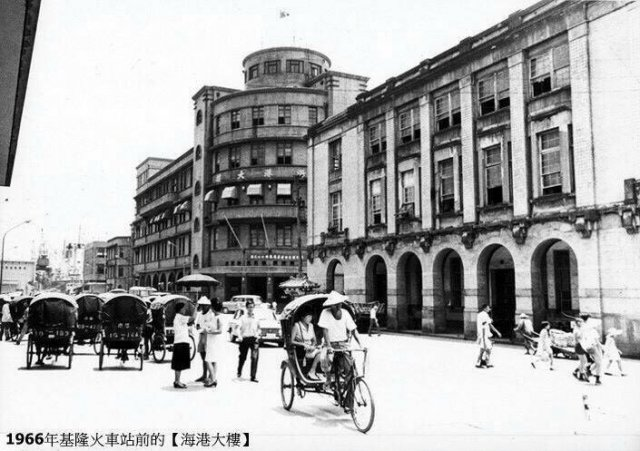